Экономические школы
Подготовила Маса Н.Ю.
Экономические школы
Системы взглядов и теоретических изысканий представителей различных направлений экономической мысли, которые имеют своих основоположников и последователей, обосновывают собственную концепцию, пытаются объяснить законы экономического развития общества и предложить основные направления дальнейшего развития.
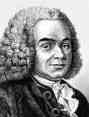 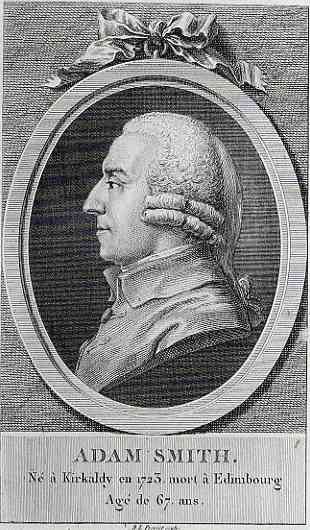 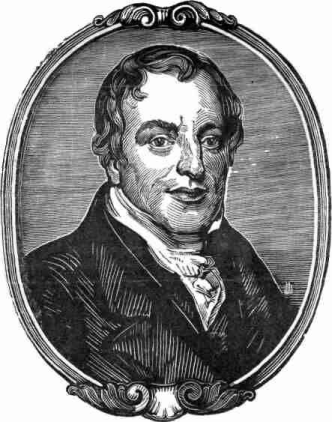 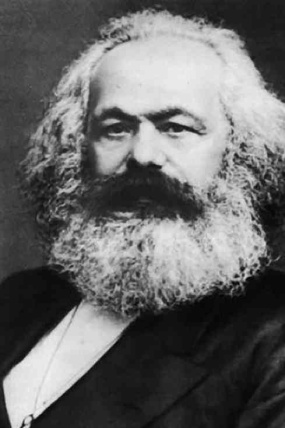 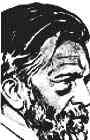 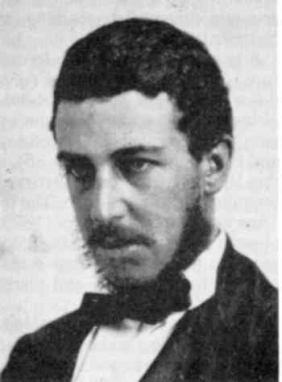 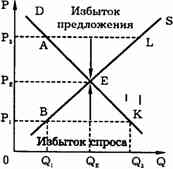 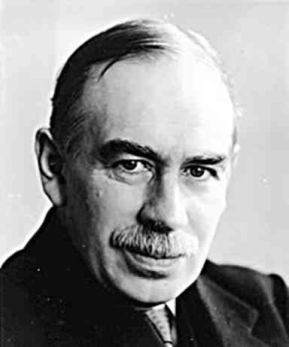 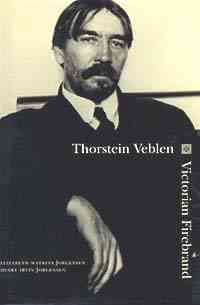 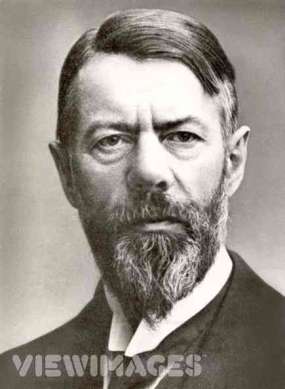 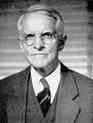 глоссарий
Производство – процесс создания экономических благ и услуг, которые выступают исходным пунктом экономической деятельности
В целом производство – это деятельность общества, направленная на удовлетворение своих потребностей.
Распределение – разделение произведенного продукта, дохода между участвующими в его производстве
Обмен – процесс, в котором взамен произведенного продукта люди получают деньги или другой продукт
Потребление – заключительная стадия производства, в процессе которой произведенный продукт используется (потребление предметов длительного пользования) или уничтожаются (потребление продовольствия)
Закрепляем изученный материал
В4.Найдите в приведенном списке примеры, относящиеся к земле как фактору производства, и запишите цифры, под которыми они указаны.
1) денежные средства
2) участок пашни
3) залежи нефти
4) станки и оборудование
5) лесной массив
6) здания, сооружения
Используемая литература и ресурсы:
П.А. Баранов, А.В. Воронцов, С.В. Шевченко. Обществознание. Полный справочник. М.,АСТ,Астрель.2010
http://images.yandex.ru/